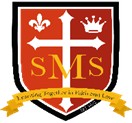 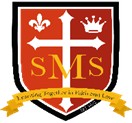 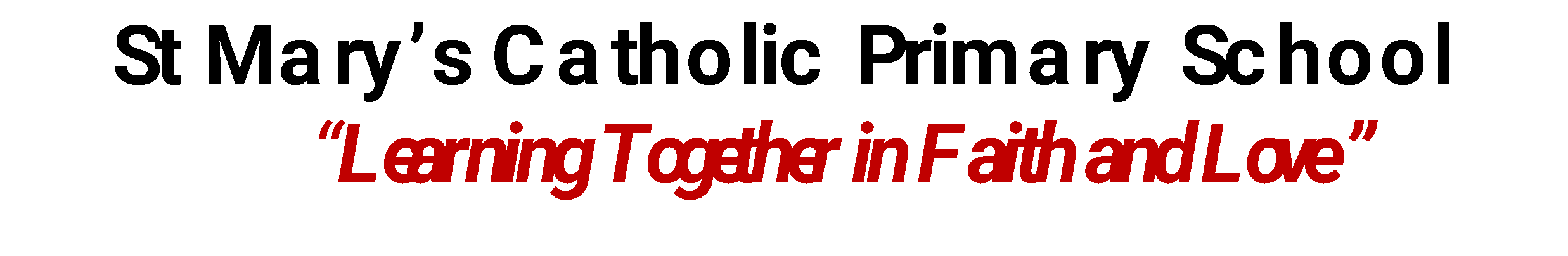 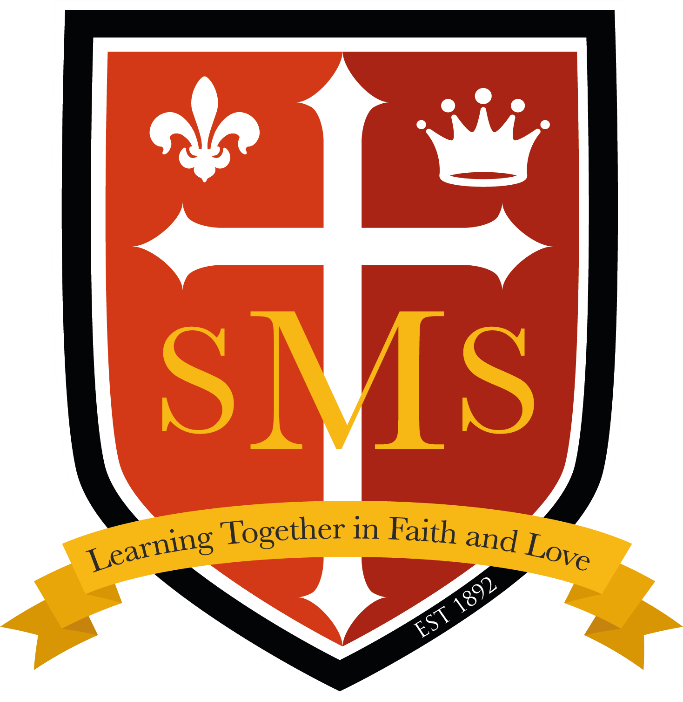 Whole School 
 Star of the Week 
Friday 6th June 2025
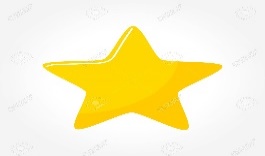 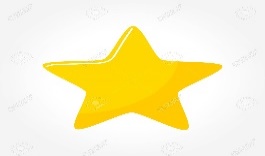 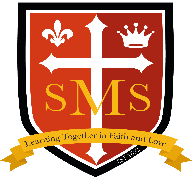 Our Father who art in Heaven
Hallowed be Thy Name
Thy Kingdom come
Thy will be done on Earth as it is in Heaven
Give us this day our daily bread
And forgive us our trespasses
As we forgive those who trespass against us
And lead us not into temptation 
But deliver us from evil
Amen
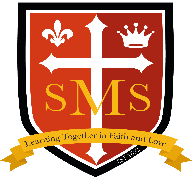 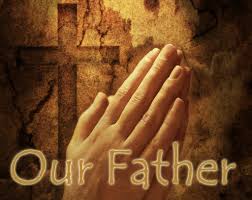 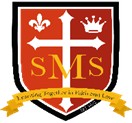 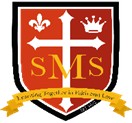 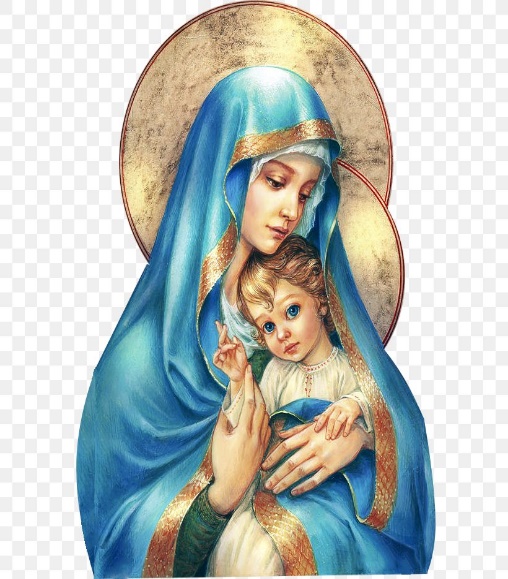 Hail Mary, Full of Grace
The Lord is with Thee
Blessed are Thou amongst women 
And Blessed is the fruit of Thy womb, Jesus
Holy Mary , Mother of God
Pray for us sinners 
Now and in the hour of our death
Amen
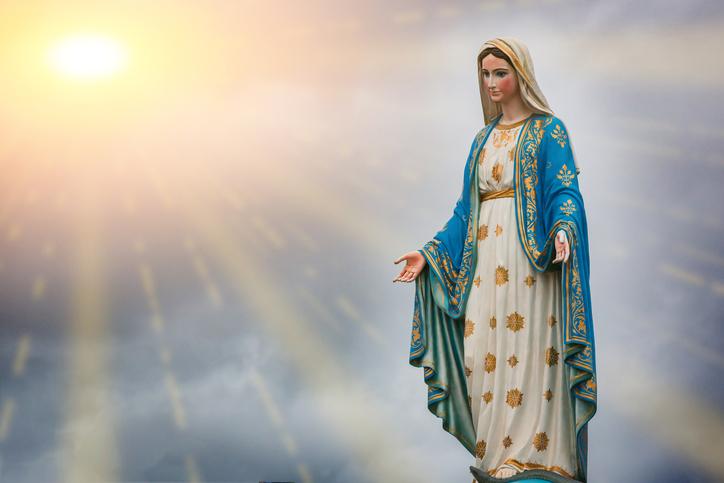 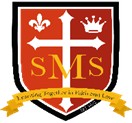 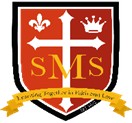 St Mary’s School Prayer
 
O Holy Mary,
Mother and Patron of our school, 
Turn your eyes of mercy towards us,
that we may love God
With all our hearts!
May we imitate the tenderness
of your Son, Jesus,
showing love and respect
For each person
and ourselves as children of God.
Guided by the Holy Spirit,
May we create the school,
where Mercy and Compassion
Is the centre of our lives.
Amen
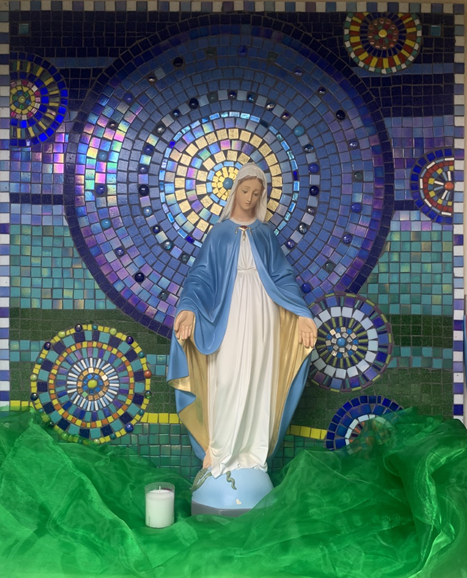 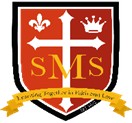 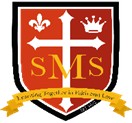 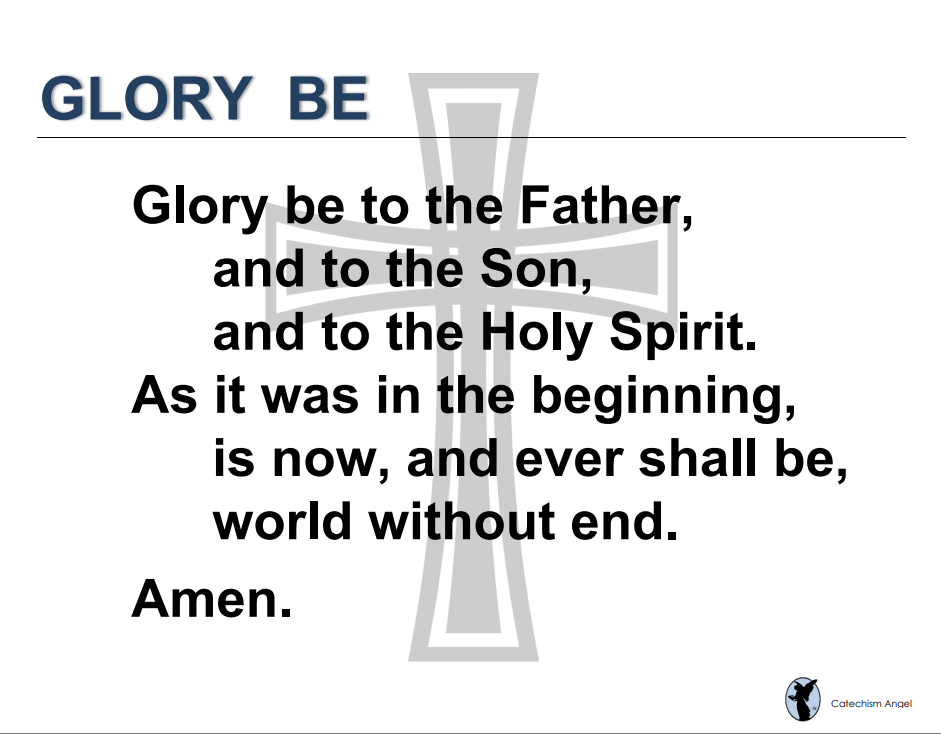 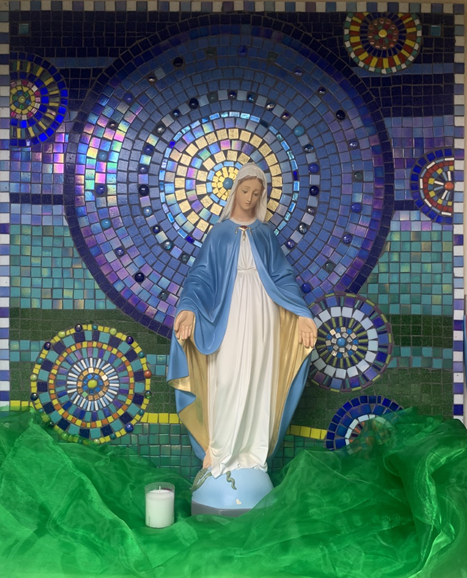 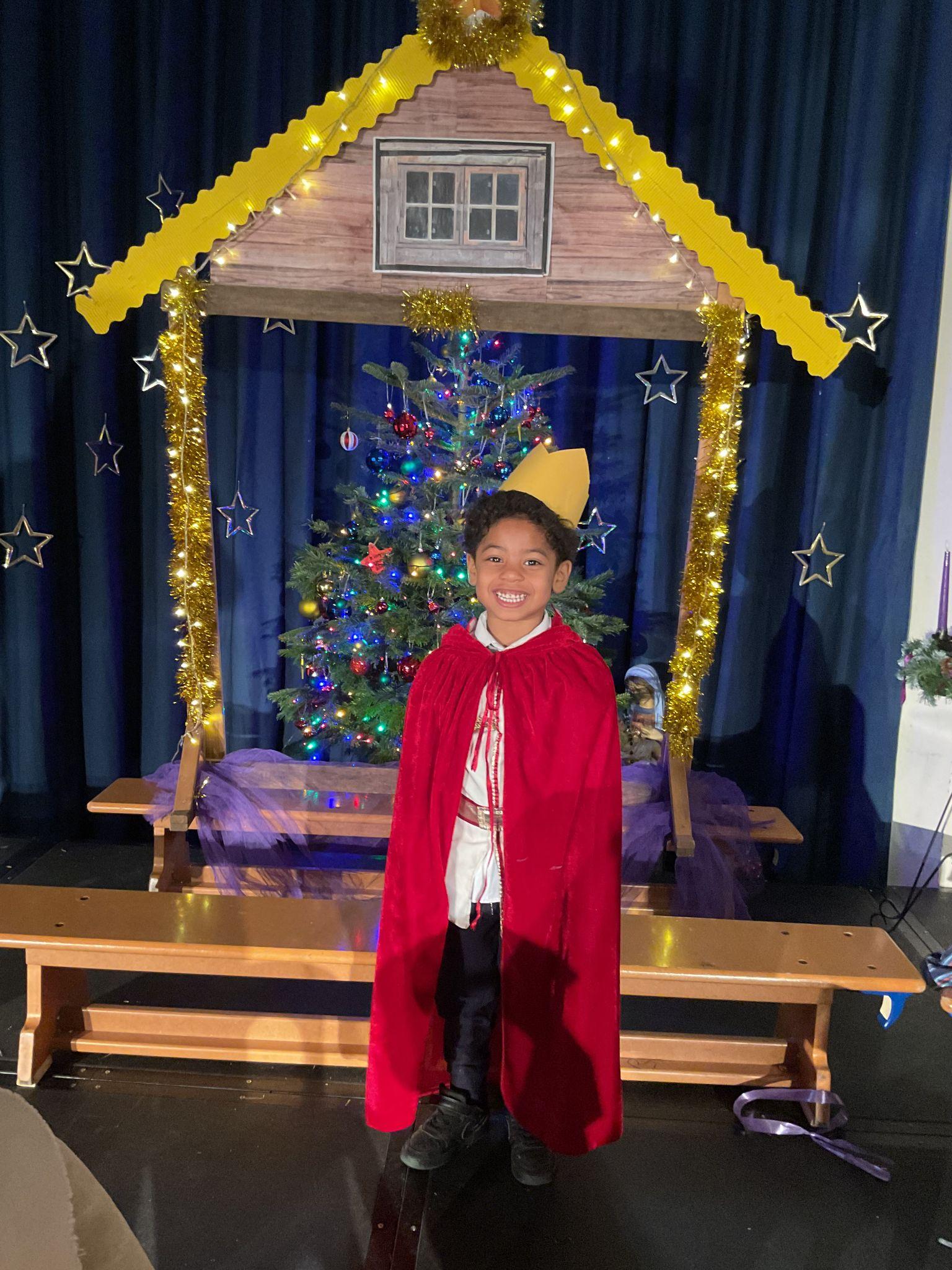 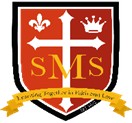 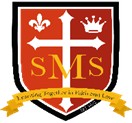 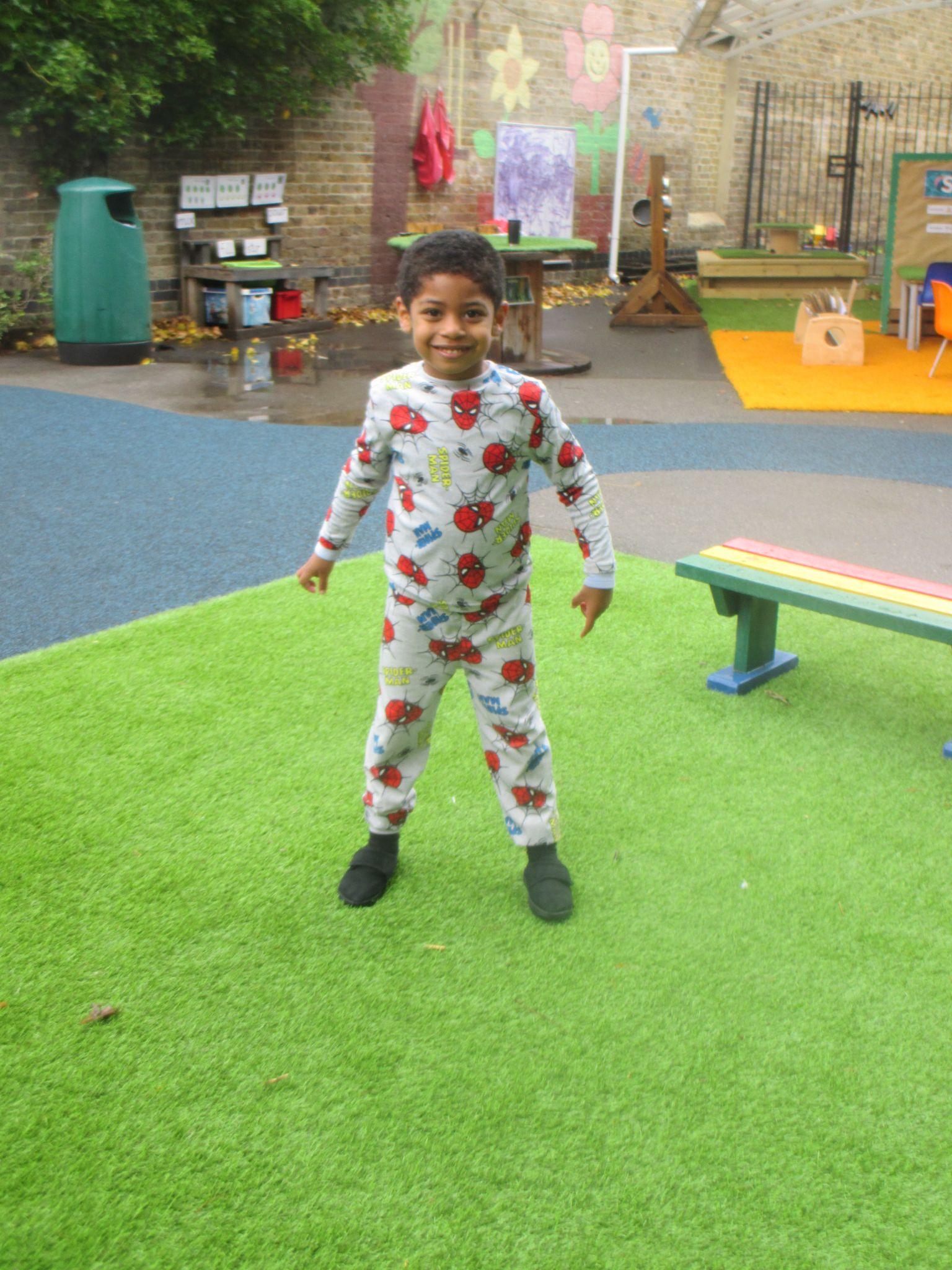 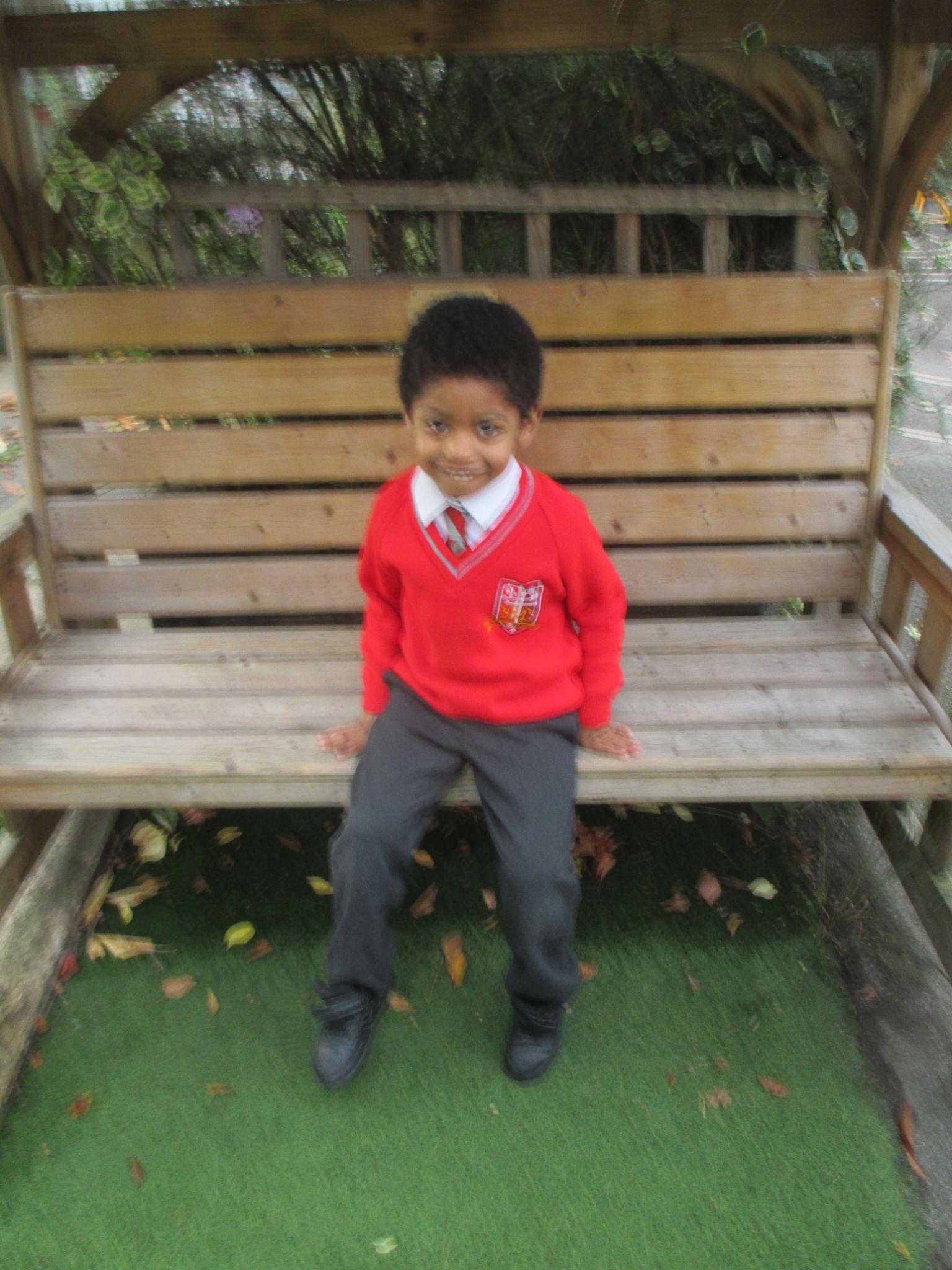 Early Years
Reception
For having a fantastic week and trying his best to stay focused in all lessons.

Miss Barker
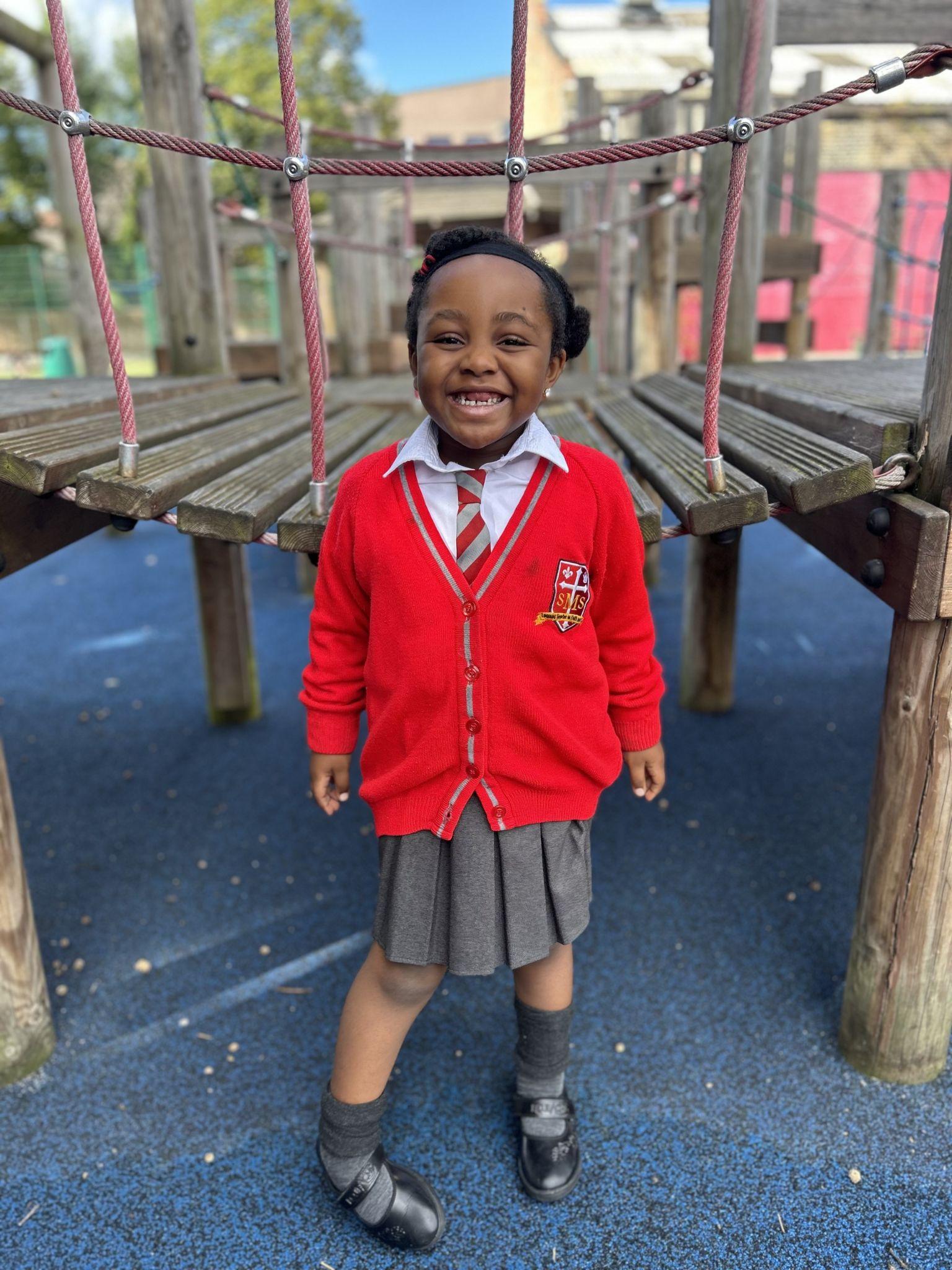 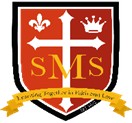 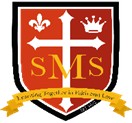 Year 1
For being a role model to her peers by always following the Golden Rules. 
Miss Sweet
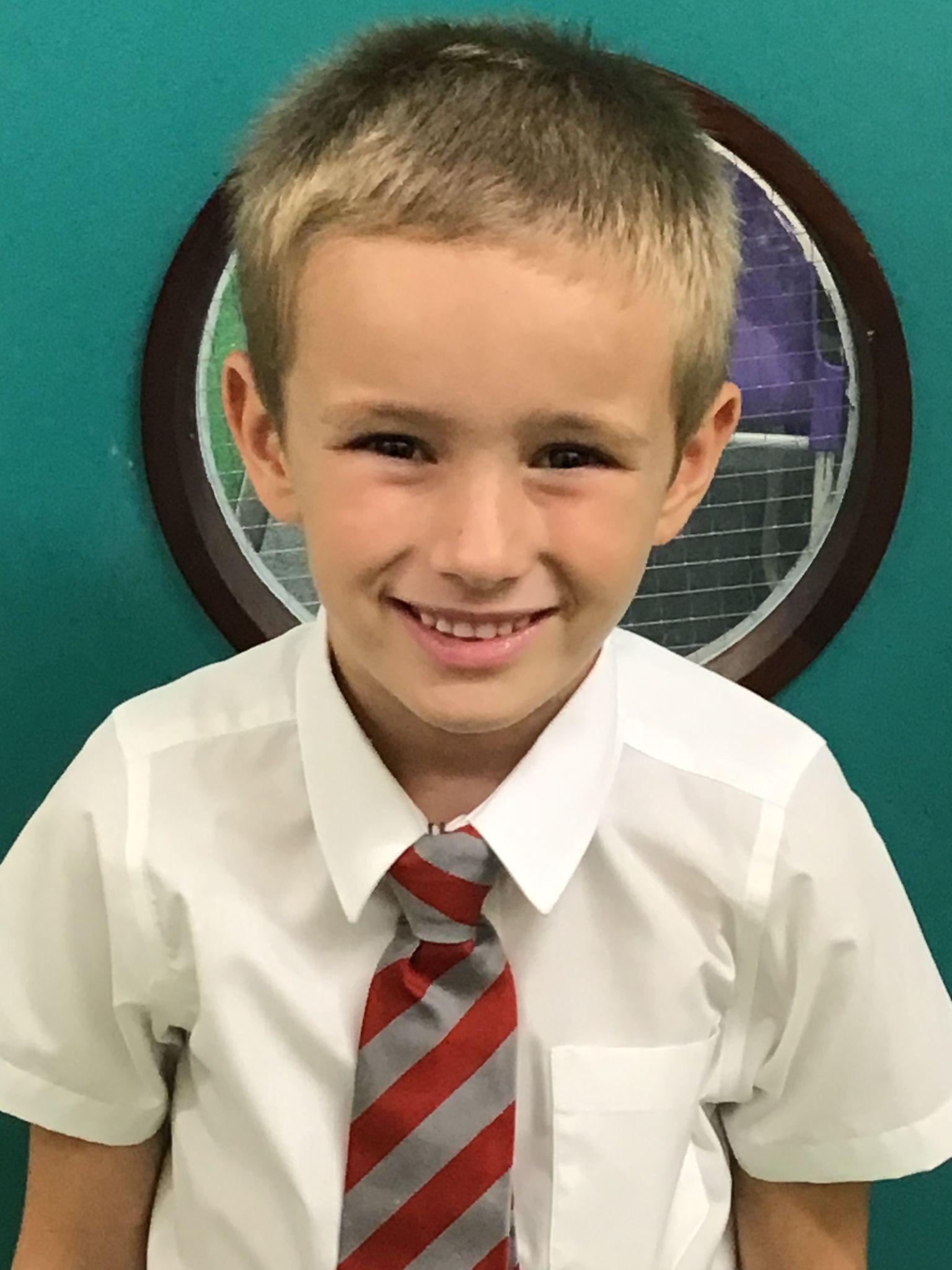 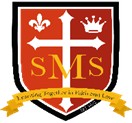 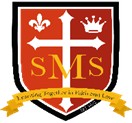 Year 2
For working so hard at his listening skills and then applying his learning in his independent work -  in all subjects.

Mr Whear
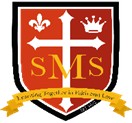 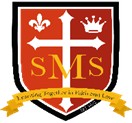 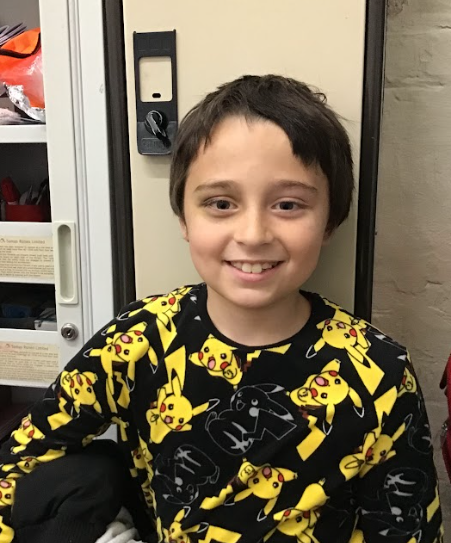 Year 3

Miss Medioli
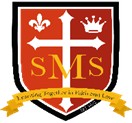 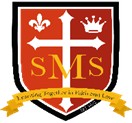 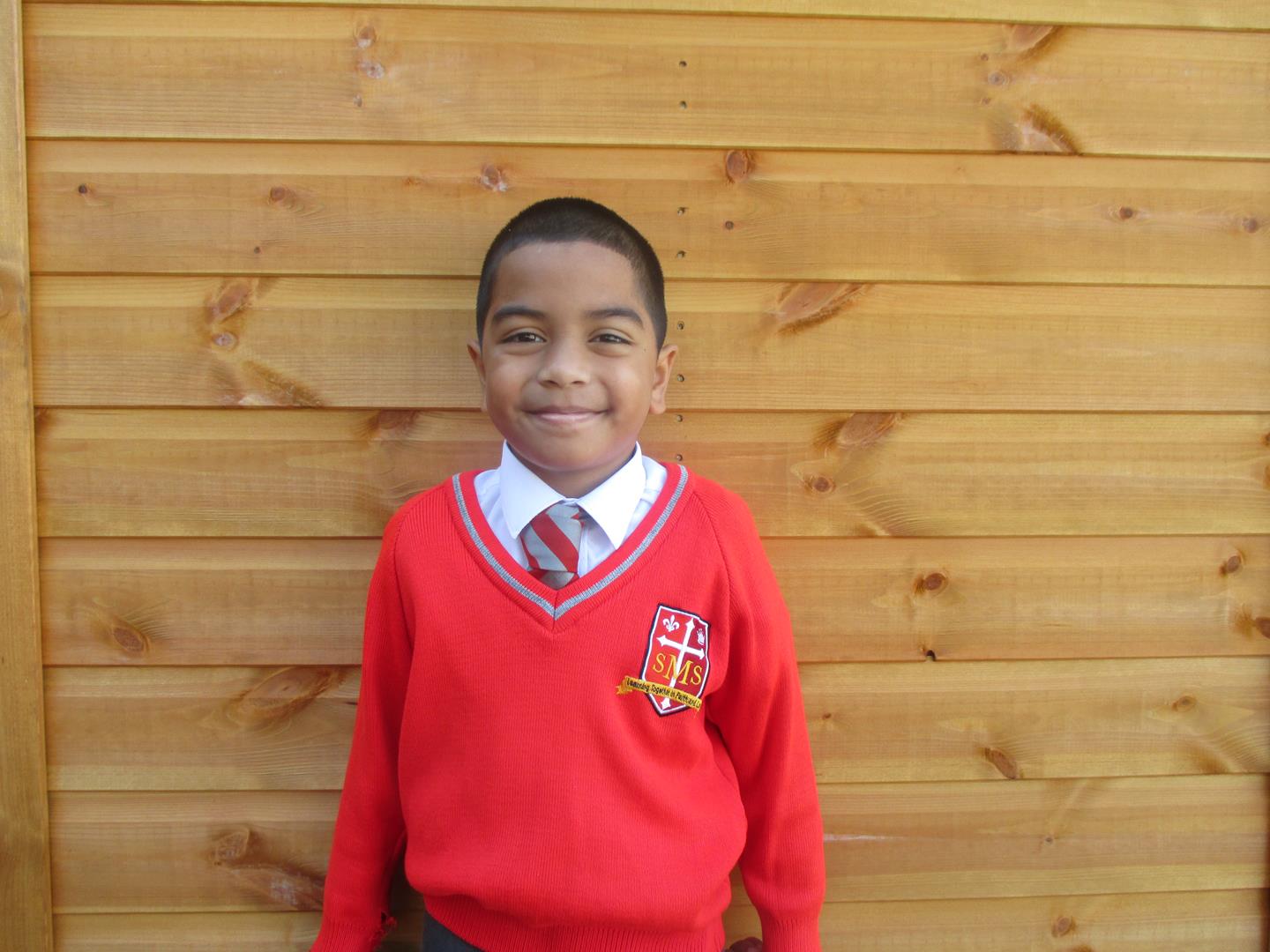 Year 4

For his consistent hard work and responsible attitude throughout the whole year.

Miss Forrest
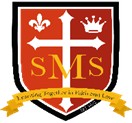 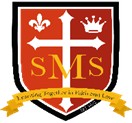 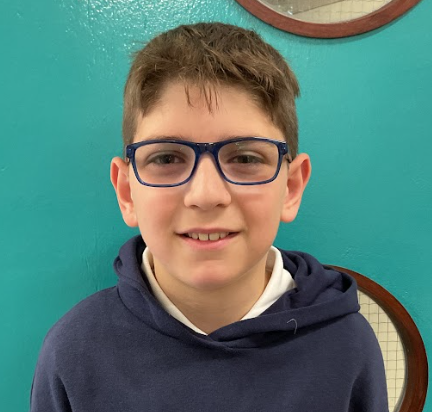 Year 5

For a fantastic and positive start to Year 5 at St. Mary’s

Mr Larke
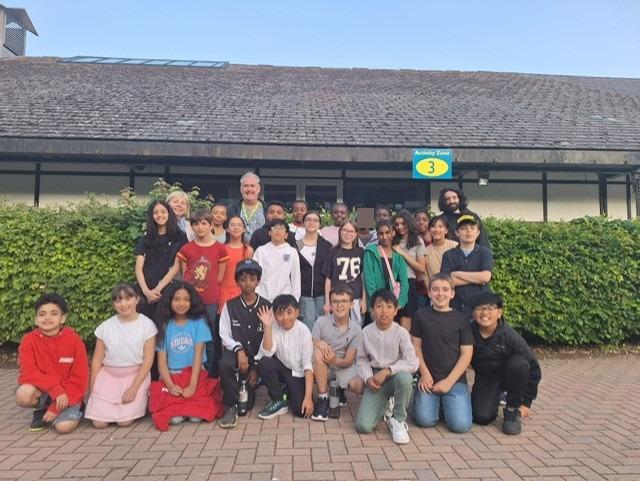 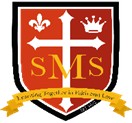 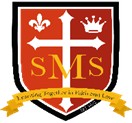 Year 6
PGL Group
Well done to all the class members who took part in the PGL residential! Your energy, resilience, and team spirit made the trip truly special. From the thrill of the giant swing and the challenge of the vertical climb, to teamwork in canoeing and the bravery shown on the trapeze—you demonstrated outstanding courage, determination, and support for one another. You should be extremely proud of everything you achieved!
                                                 
                                          Mr Cherfi, Mr Fowle & Miss Tusting
Star Readers
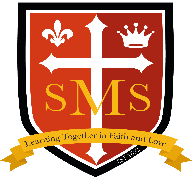 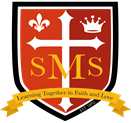 Y1 - Kavarnie 
Y2 - Ricardo 
Y3 - Noah
Y4 - Julia
Y5 - Zamarah
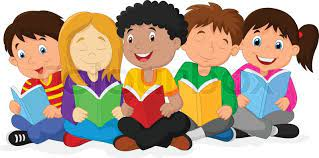 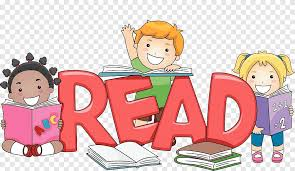 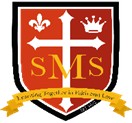 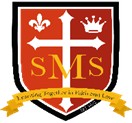 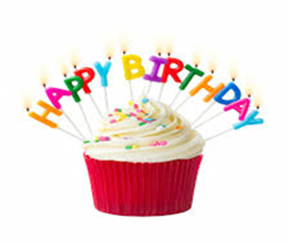 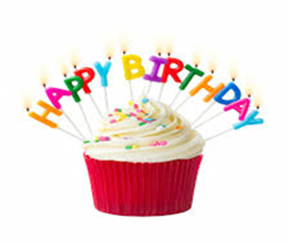 Olly Y1
Caleb Y4
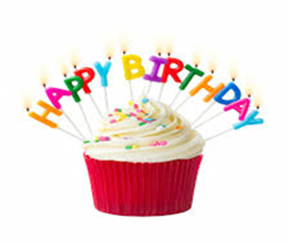 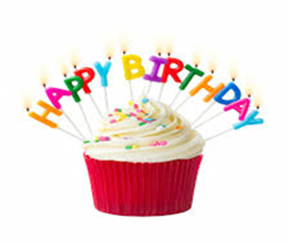 Ms Barker
Ms Cummings
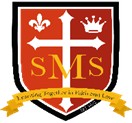 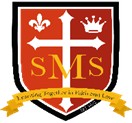 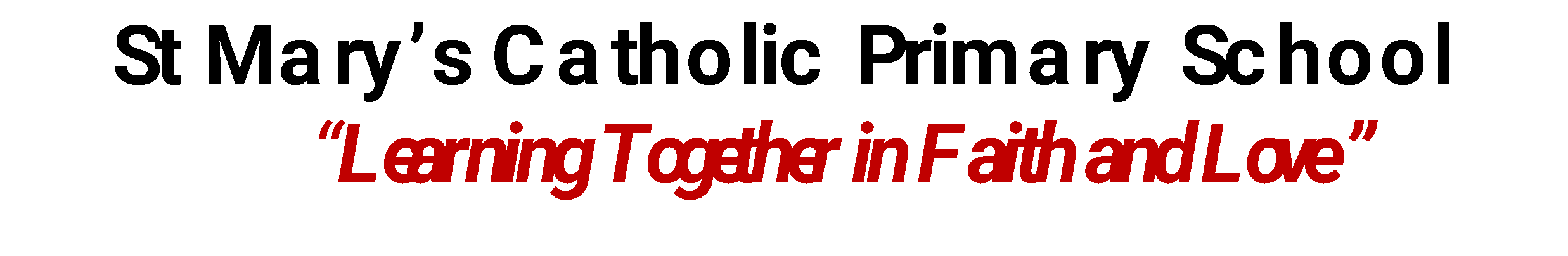 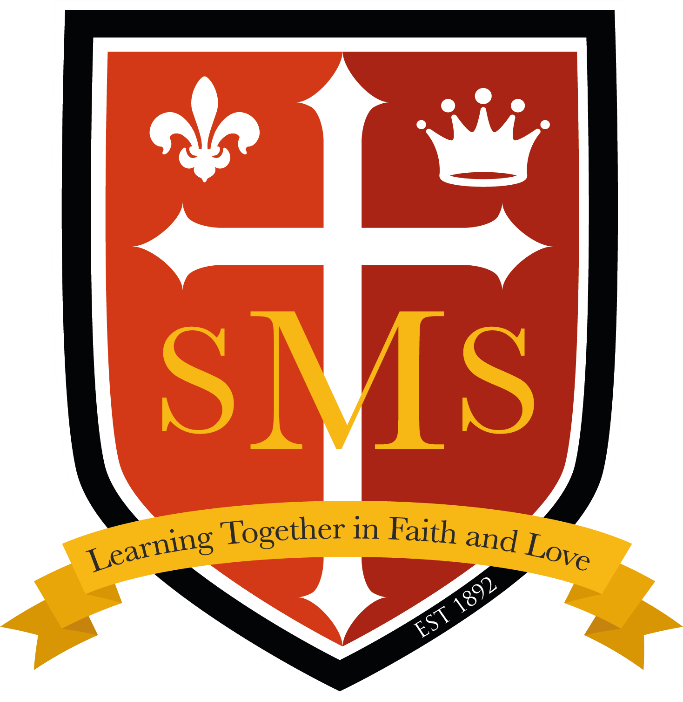 Whole School 
 Star of the Week 
Friday 6th June 2025
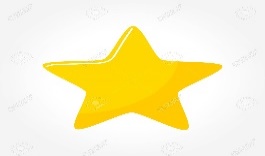 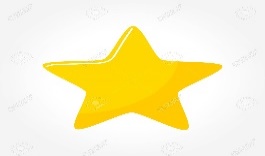